Spreadsheets 2 -  Functions and Charts
Lecture 21 – COMPSCI111/111G SS 2016
Today’s lecture
IF function recap
VLOOKUP and HLOOKUP
Sorting data
Inserting chart
IF function
Inserts a value in a cell based on the outcome of a logical test (ie. true/false)
Syntax:=IF(logical_test, value_if_true, value_if_false)
Logical tests:
Comparison operators: =, <, >, >=, <=
Logical functions:
AND(a, b)
OR(a, b)
NOT(a)
IF function
Use an IF function in cell D5 to check whether a child is under the maximum height and weight. If they are, write “Yes!”, otherwise write “No”. Ensure that your formula can be filled down.
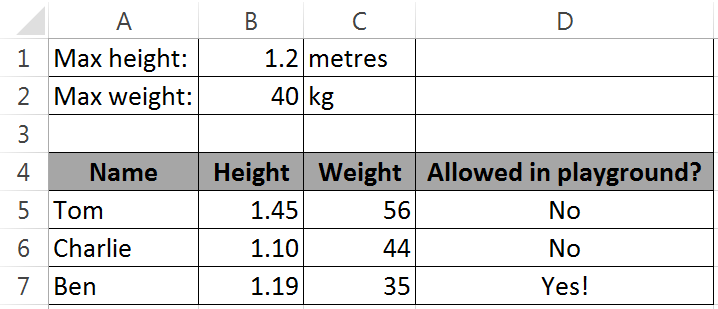 IF function
Syntax:=IF(logical_test, value_if_true, value_if_false)
=IF(AND(B5<B1, C5<B2), value_if_true, value_if_false)
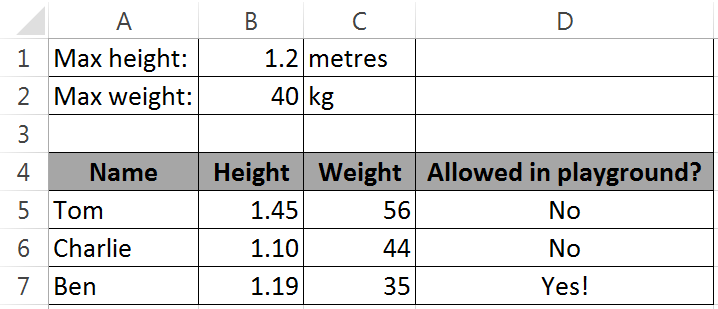 IF function
Syntax:=IF(logical_test, value_if_true, value_if_false)
=IF(AND(B5<B1, C5<B2), “Yes!”, “No”)
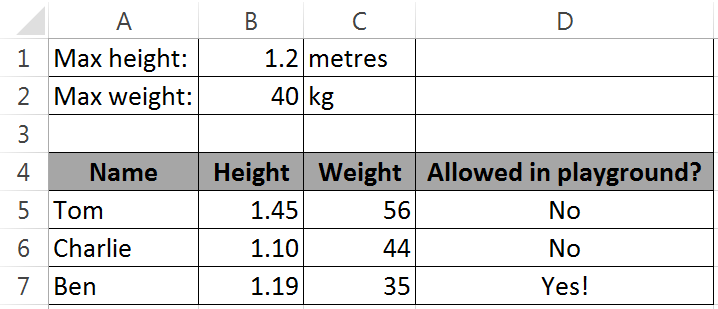 IF function
Syntax:=IF(logical_test, value_if_true, value_if_false)
=IF(AND(B5<$B$1, C5<$B$2), “Yes!”, “No”)
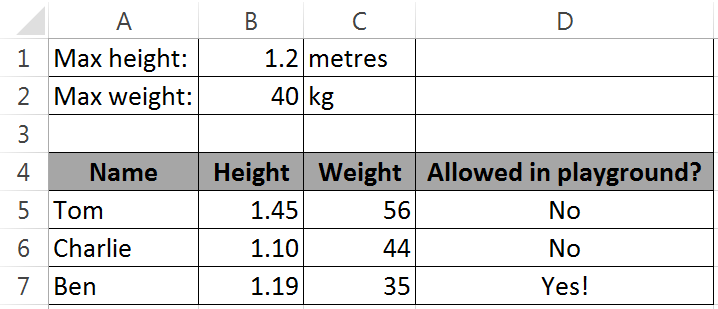 Lookup functions
Sometimes we will need to look up values in a table in our spreadsheet
For example, matching a student’s ID number with their name
Two kinds of look up functions
VLOOKUP: used with vertical tables




HLOOKUP: used with horizontal tables
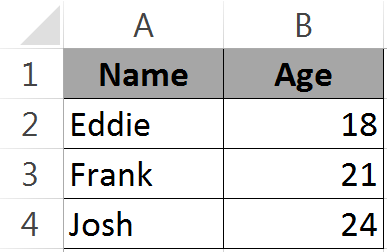 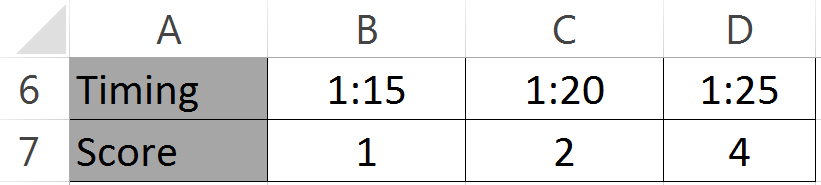 VLOOKUP
Syntax:VLOOKUP(value, table, column, range)
Value: the cell that you are looking up
Table: a range of cells containing the table, usually written as absolute references
Column: the column of the table that contains the values we want to retrieve
Range: this is a Boolean value; true if the lookup value falls within a range, false if an exact match is required
Example
Use VLOOKUP to insert the students’ surnames in the blank cells, given their ID number
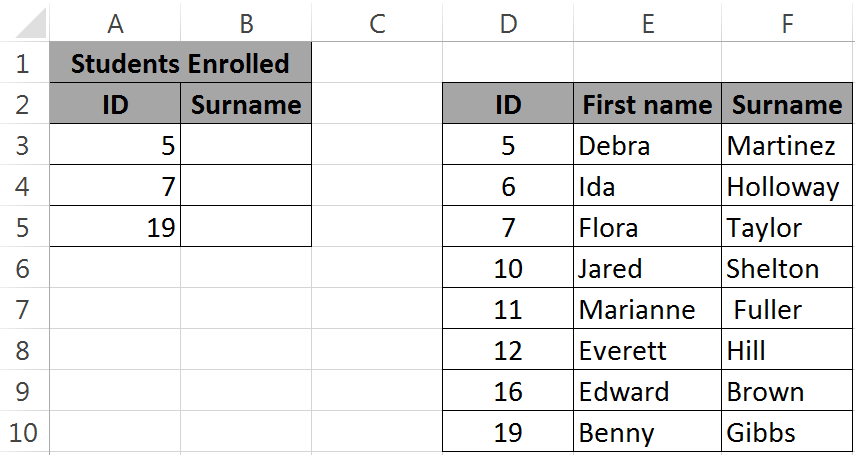 VLOOKUP Example
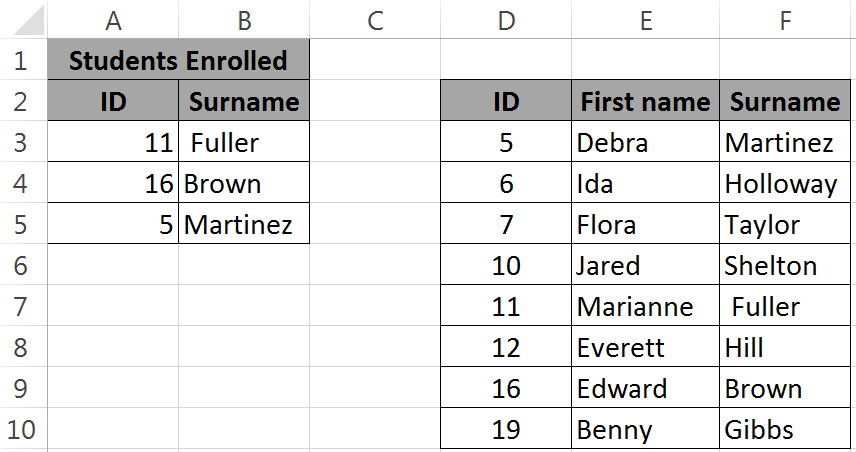 =VLOOKUP(A3, $D$3:$F$10, 3, false)
=VLOOKUP(value, table, column, range)
HLOOKUP
Same syntax as VLOOKUP, except it is used to look up values in horizontal tables
Write a formula for C6 that finds the cost of tickets on a day in A6:A8 and multiplies the cost with the number of tickets
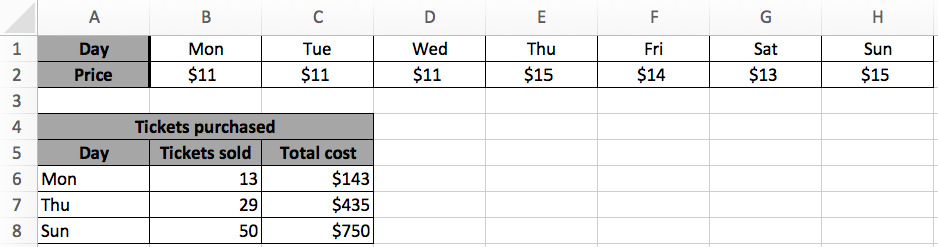 HLOOKUP
Same syntax as VLOOKUP, except it is used to look up values in horizontal tables
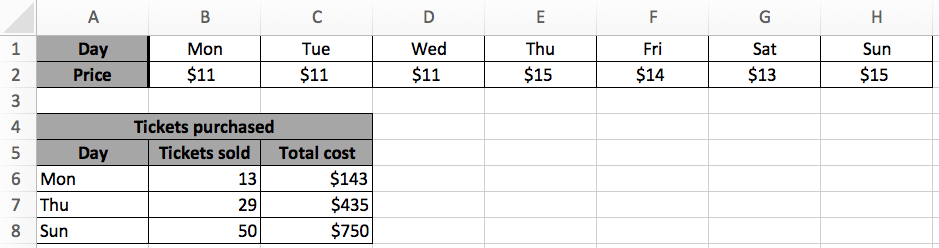 =HLOOKUP(A6,$B$1:$H$2,2,FALSE)*B6
=HLOOKUP(value, table, row, range)
Exercise
Write a formula in E3 that uses the table in cells A1 to B5 to find the person’s grade and place it in the cell. Your formula must be able to be filled to the right
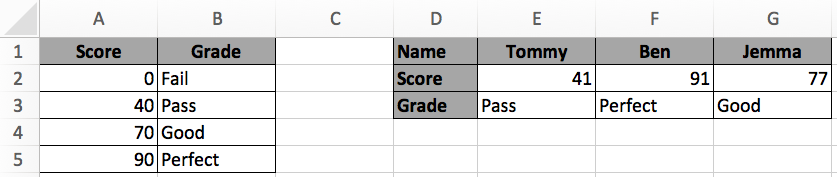 Exercise
=VLOOKUP(E2, $A$2:$B$5, 2, TRUE)
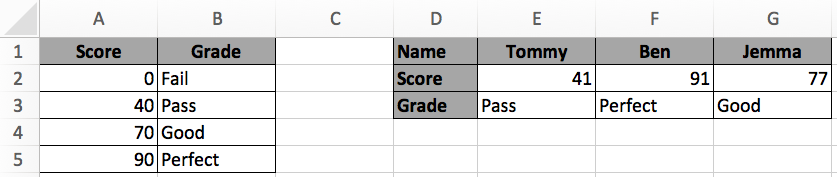 Sorting data
Excel can sort data using columns; Data  Sort
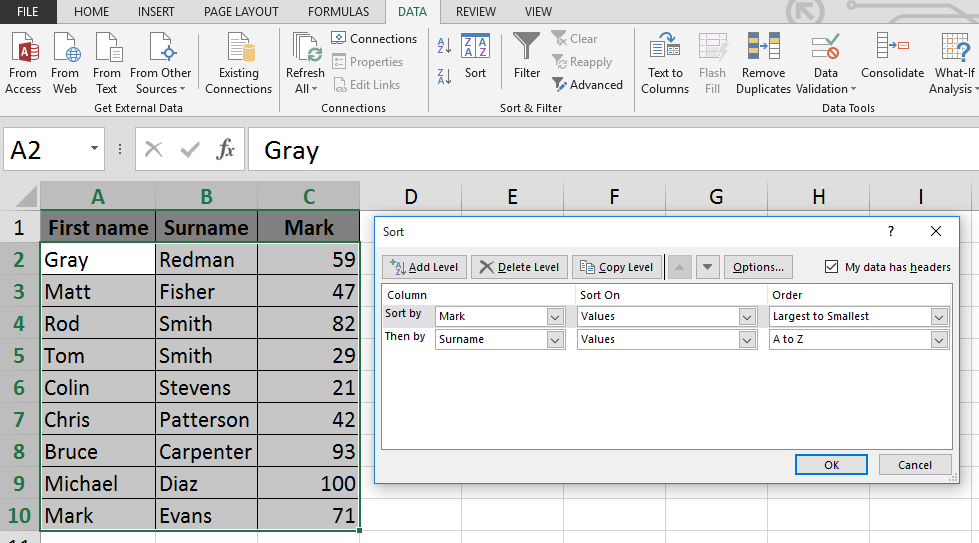 Sorting data
When we click ‘OK’ the data is sorted
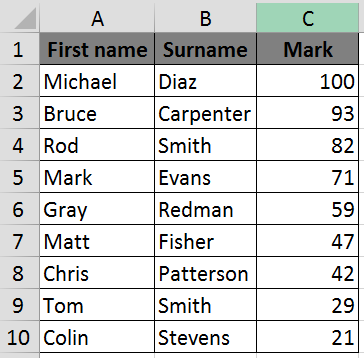 Inserting a chart
Once you have sorted data, you can create a Chart to insert in your spreadsheet
We’ll use the data from the previous slide
Decide on what is the best chart to use to present your data
We also need to decide on the dependent and independent variable
Independent goes on the x-axis
Dependent goes on the y-axis
Inserting a chart
Clicking on the 2D Column chart icon gives me a preview of my chart
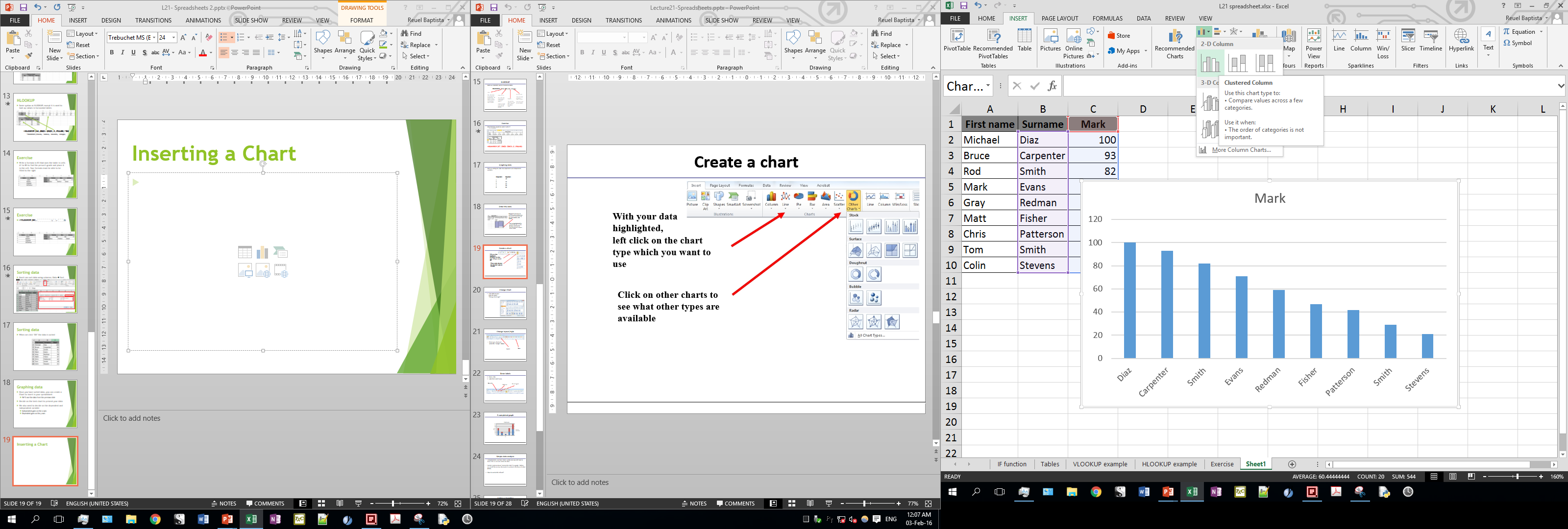 Inserting a chart
Inserting a chart
The chart that Excel generated had a few things missing
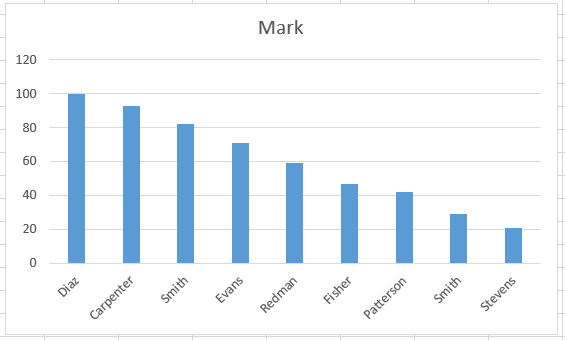 Inserting a chart
Added axis title, adjusted scale, added trendline and equation
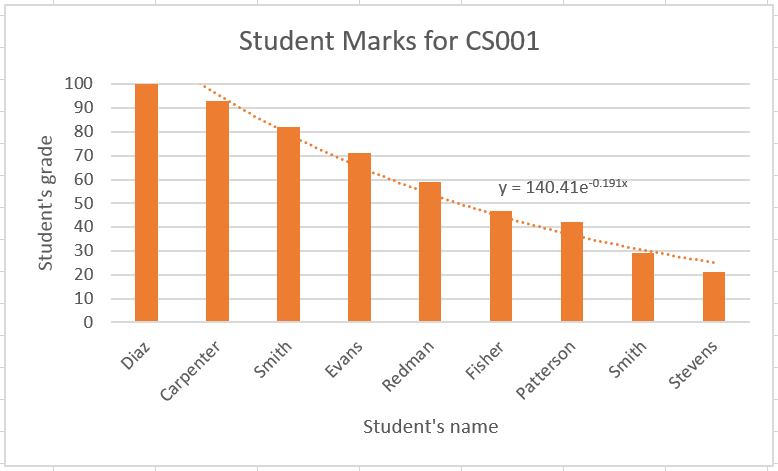 Summary
Looked at three functions:
IF 
VLOOKUP
HLOOKUP
Discussed more Excel features:
Sorting data 
Inserting and modifying charts